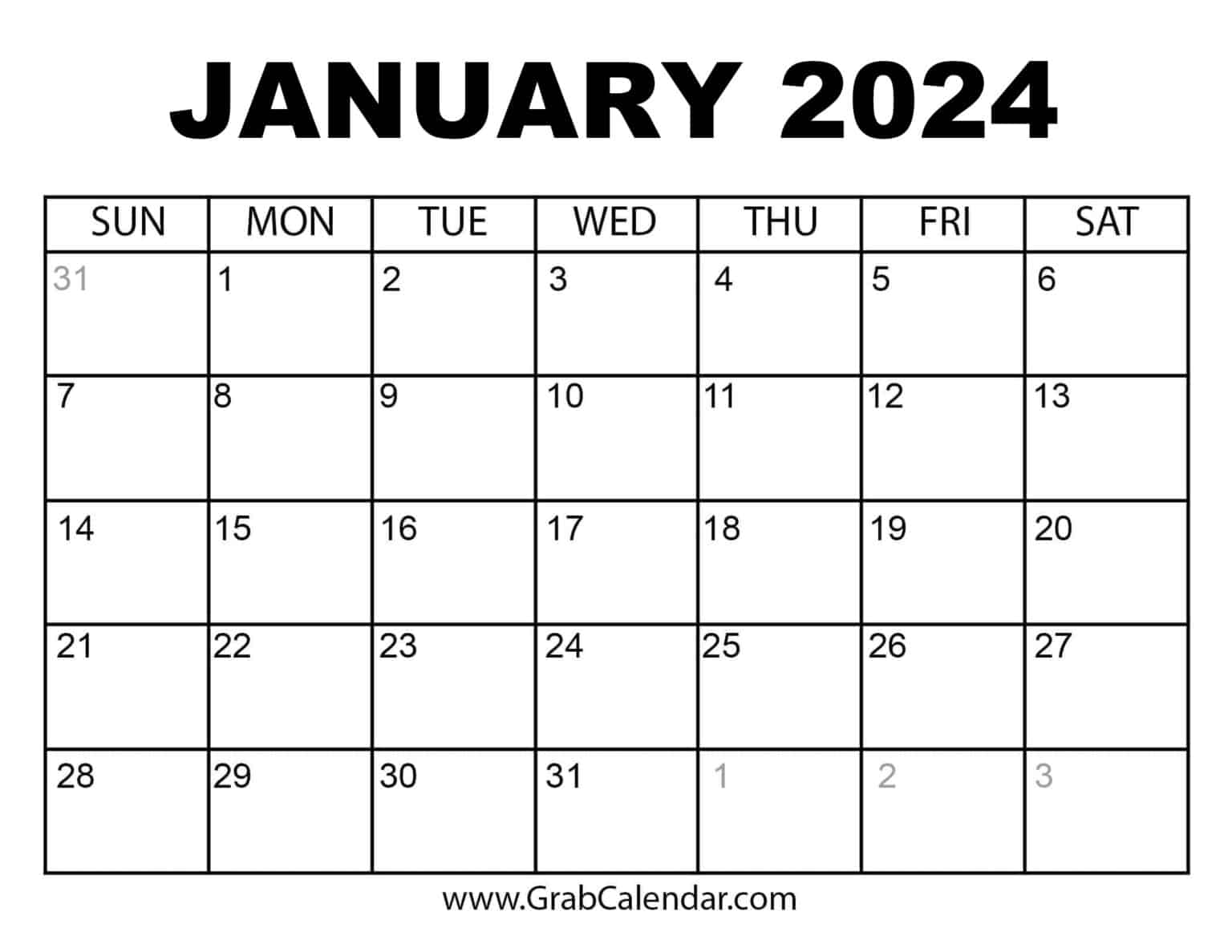 JANUARY 2024


Section 1+2 – orange
Section 3+4 – blue


FEBUARY 2024
1
2
1
1
2
2
4
3
3
MLK
6
5
4
5
8
7
6
7
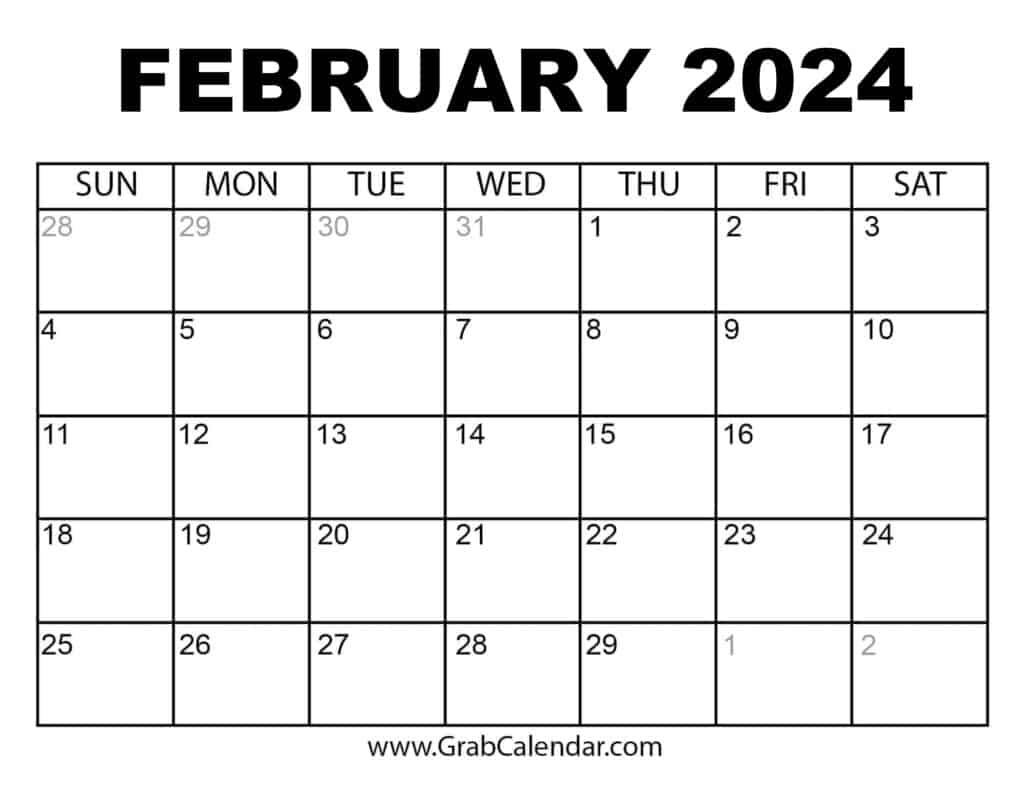 9
9
8
President
Day
BDR
BDR